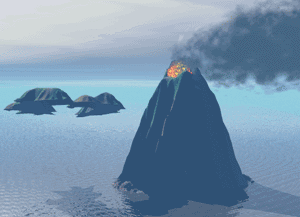 Презентация 
«Школа Юных 
Исследователей.
Извержение вулкана»






 Подготовила:
Касьянова Юлия Николаевна 
Воспитатель МБДОУ №12 «Брусничка»
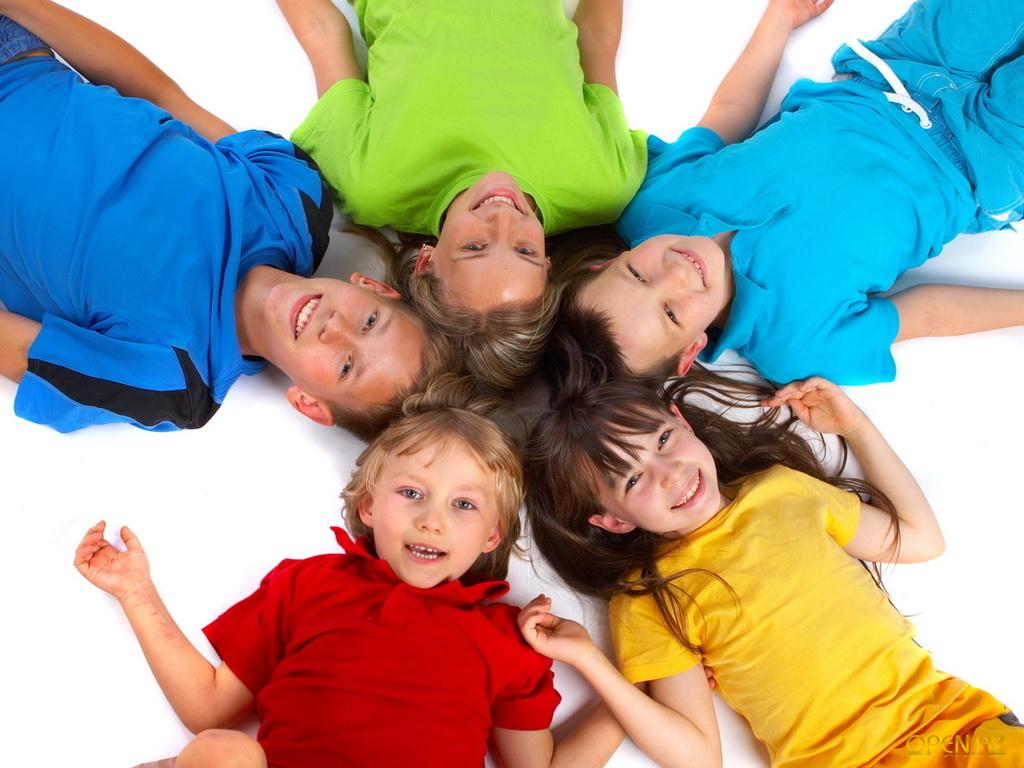 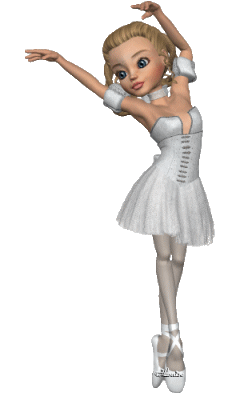 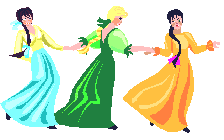 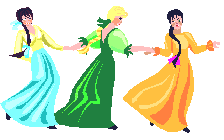 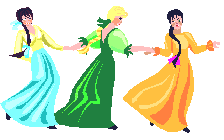 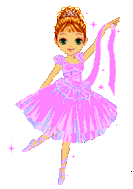 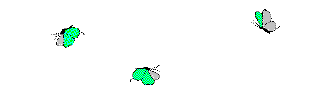 Встаньте, дети, встаньте в круг, встаньте в круг, встаньте в круг, ты мой друг и я твой друг, старый верный друг!
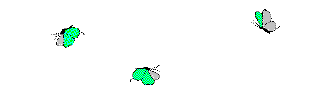 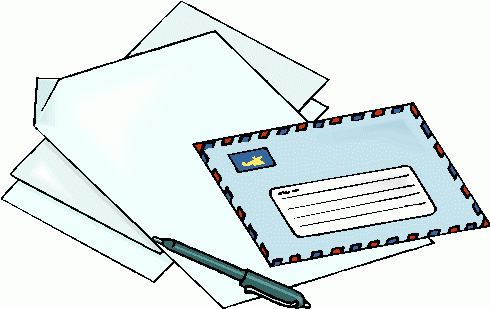 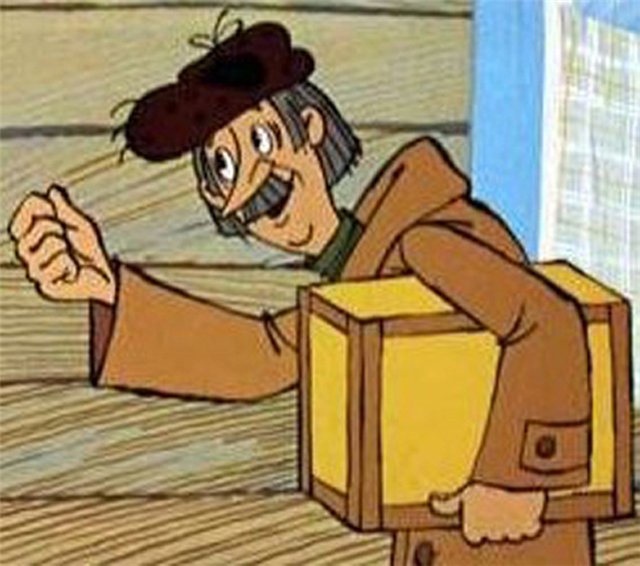 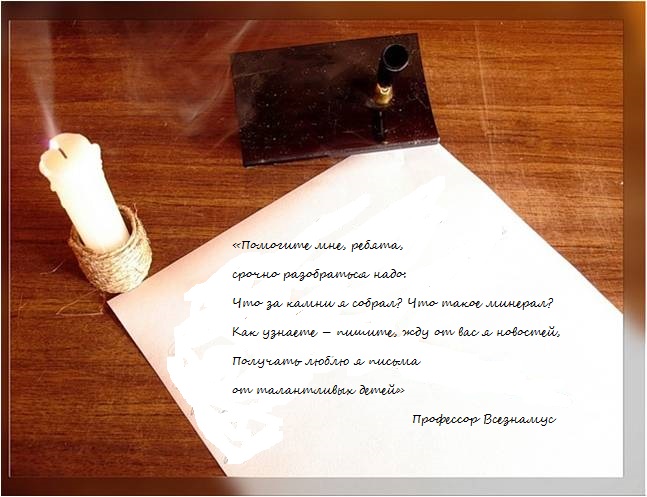 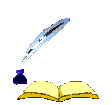 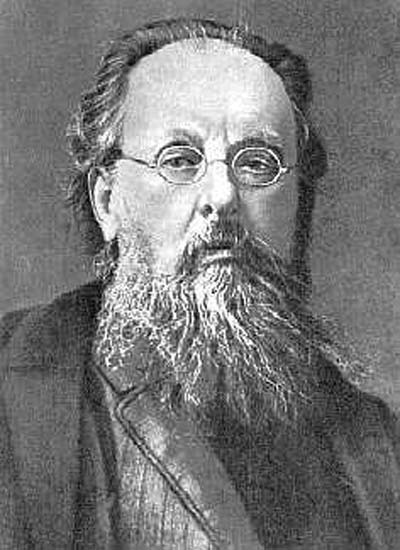 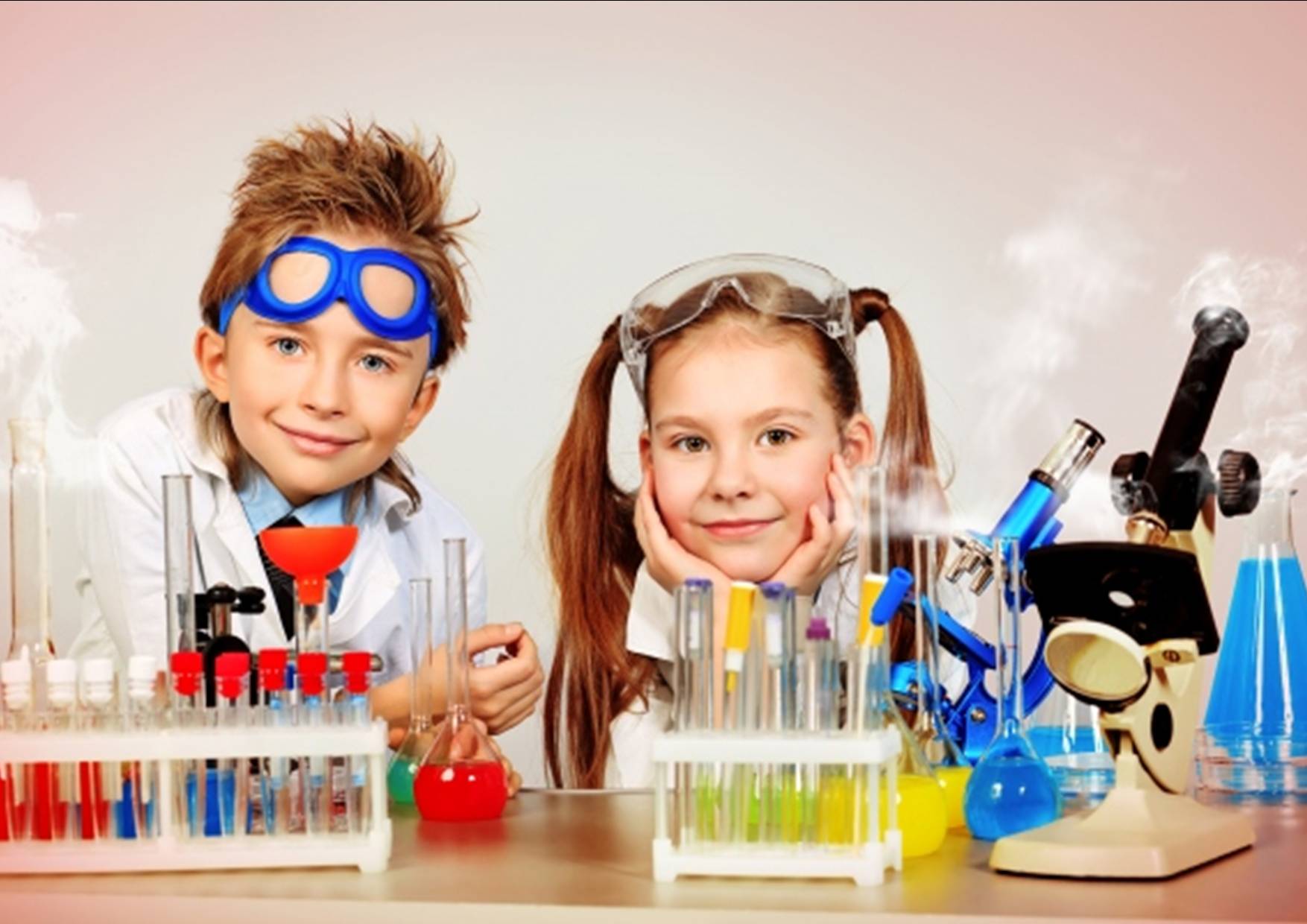 Школа Юного Исследователя
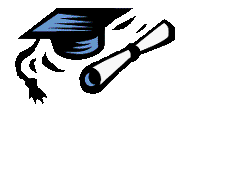 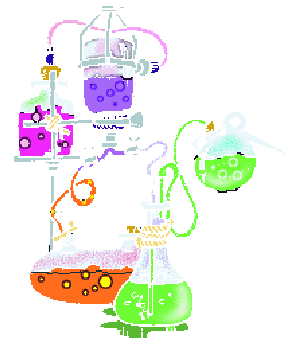 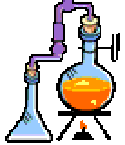 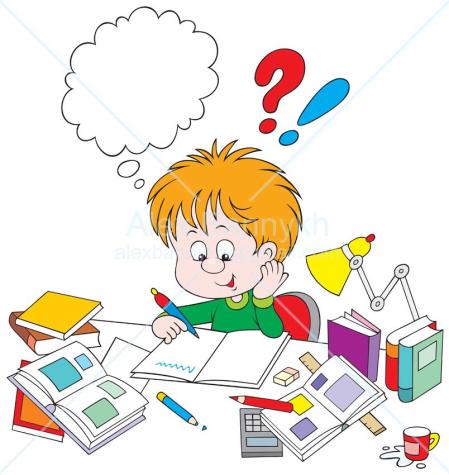 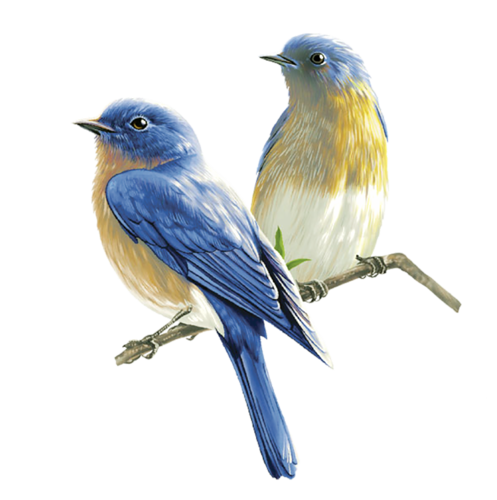 Алгоритм от Всезнамуса
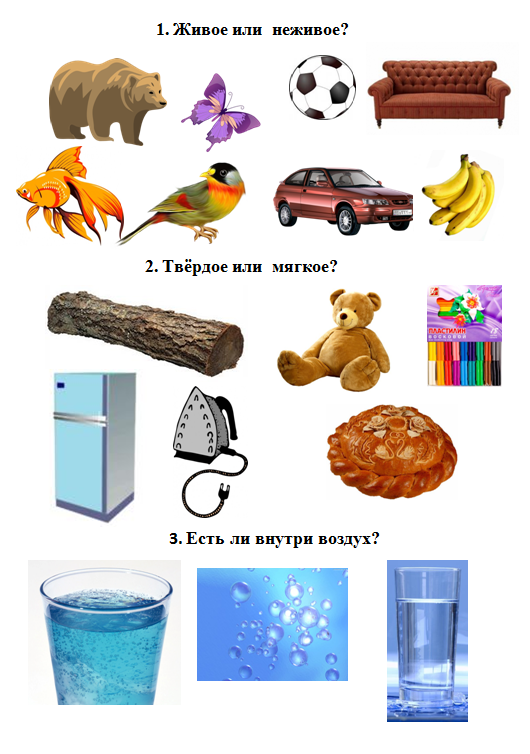 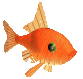 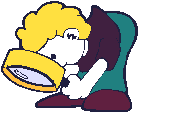 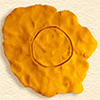 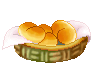 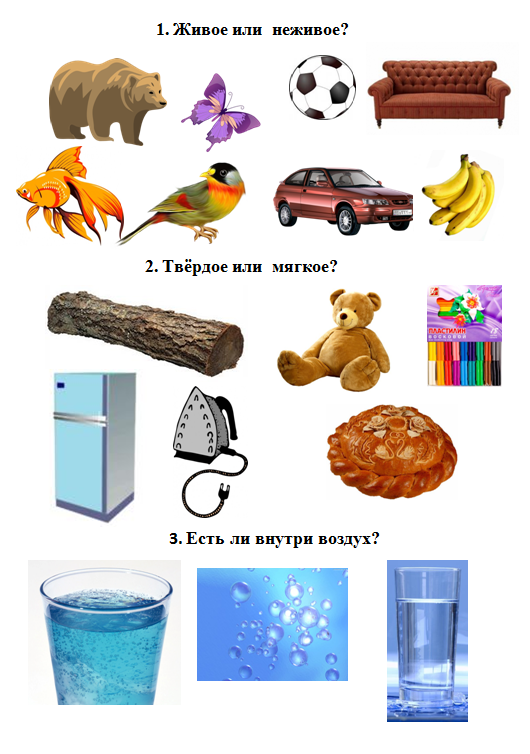 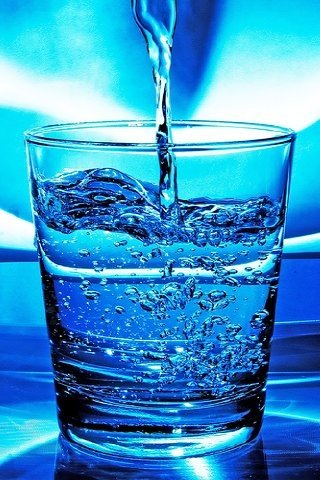 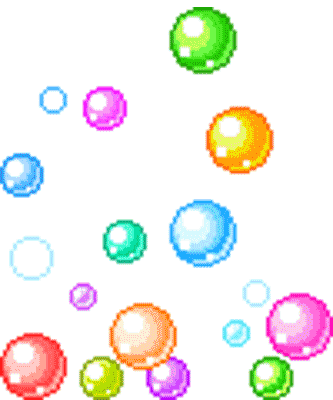